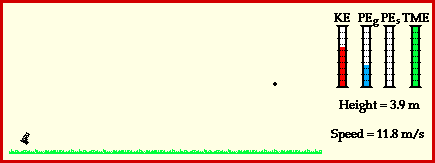 Please Do Now / Nov. 3, 2015
Sharpen Pencil
Take out planner, record homework
       *Study for 2nd 6 Week District Test on Friday
3. Collect Textbook, Chrome Book and Please Do Now sheet (on counter by door)
4. Work on Vocabulary Word: Potential Energy
Draw a ven-diagram on the next empty page in your journal (see below)Compare / Contrast Kinetic Energy to Potential Energy on your own
Both
Kinetic  Energy
Potential Energy
Create one Large Ven-Diagram as a group on top of your table (teacher will supply expo or chalk)
Don’t forget to add new information to own diagram inside your journal.
Both
Kinetic  Energy
Potential Energy
Re-Group and discuss as a class
Class Discussion:
Energy Skate Park
1. Go to www.coachpease.com
2. Click on 2nd 6 Wks
3. Scroll down to Energy Skate Park, click on link
4. Follow the directions located in paper packet (teacher will pass out to students as logging in)
Remember that this packet is due at the end of class on Wednesday!